A tak się bawiliśmy, jednocześnie ćwicząc nie tylko język i wargi, ale i też bardzo trudne głoski
Zapraszam do obejrzenia …
Bożena Michalik
Terapia logopedyczna 
Rok szkolny 2017/2018
Ćwiczenia
 oddechowe 
 i nie tylko…
Jesienne barwy …(słomki, farby, karton)
Czas na przygotowania świąteczne - ozdoby choinkowe(słomki, klej, wycięta choinka i kolorowe „Bombki”)
Już są cudeńka…(i wiele radości)
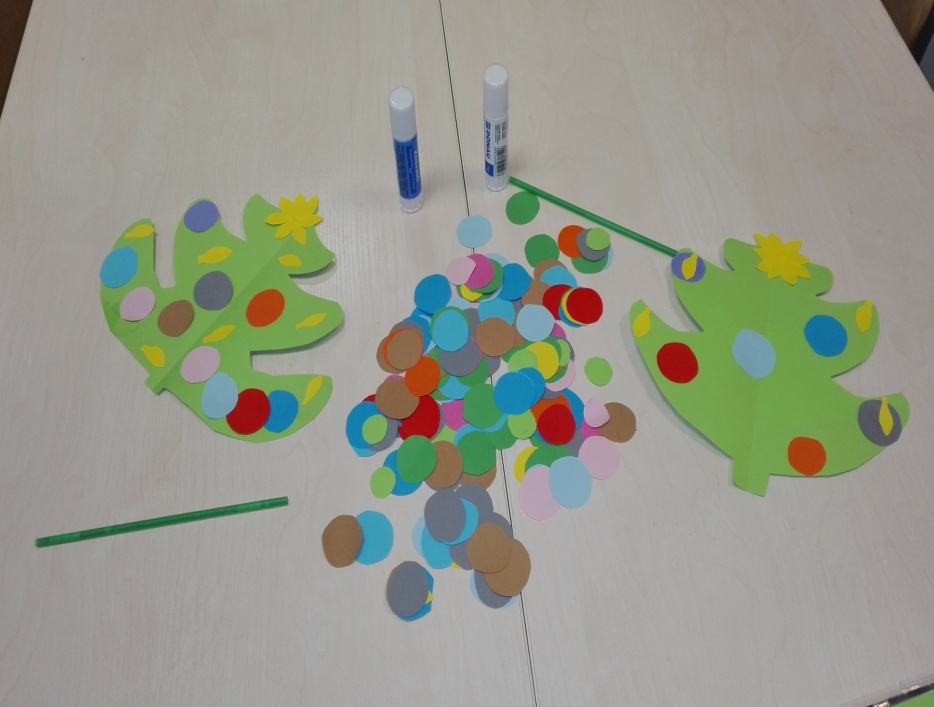 I  pięknie ozdobione pierniki…(komputerowa gra logopedyczna)
Czas na walentynki(komputerowa gra logopedyczna)
Zabawa w odnajdywanie rymów(obrazki, klej, kolorowe kartoniki)
Ach ten niesforny język - Głoski „s” i „z” (obrazki, klej, kartoniki kolorowe)
Czas na wędkowanie  - kto złowi Logoludzika?(kartoniki z  sylabami z przypiętymi spinaczami, wędki z magnesami)
tym razem łowimy obrazki, w których nazwie jest głoska „s”(obrazki, wędki z magnesami)
Witaj wiosno…(słomki, farby, kartki)
Ile lat ma biedronka?(słomki, kropeczki, obrazek z biedronką)
ćwiczymy wymowę głosek; „s”, „z”, „c”(obrazki, kółeczka tekturowe)
Utrwalamy też głoski w domu…(kółeczka tekturowe z ćwiczoną głoską)
I znowu wędkowanie…(obrazki, wędki z magnesami)
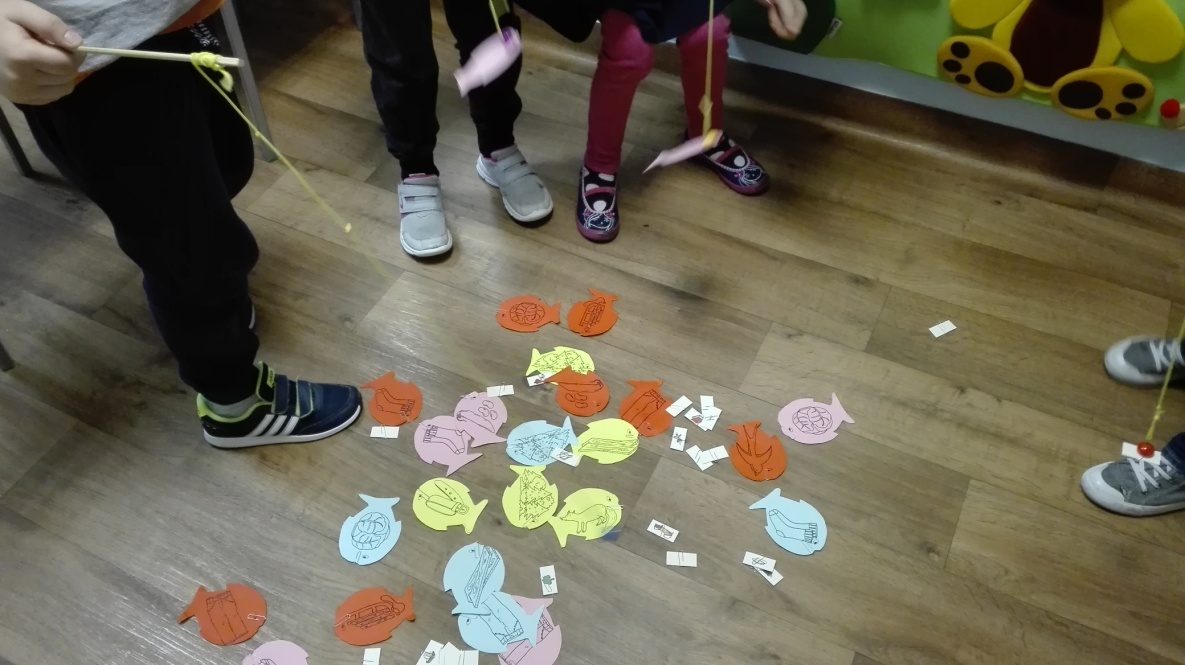 Przez cały rok towarzyszył nam…
LOGOLUDZIK

Logoludzik pokazuje
kiedy usiąść obok lustra.
On też często decyduje
jak układać język, usta.
On uśmiecha się lub dziwi, 
lecz wytrwale buzię krzywi.
On chce mówić prawidłowo 
każdą głoskę, każde słowo.
BM
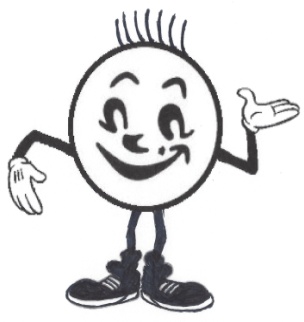 Gratuluję…czas na dyplom…